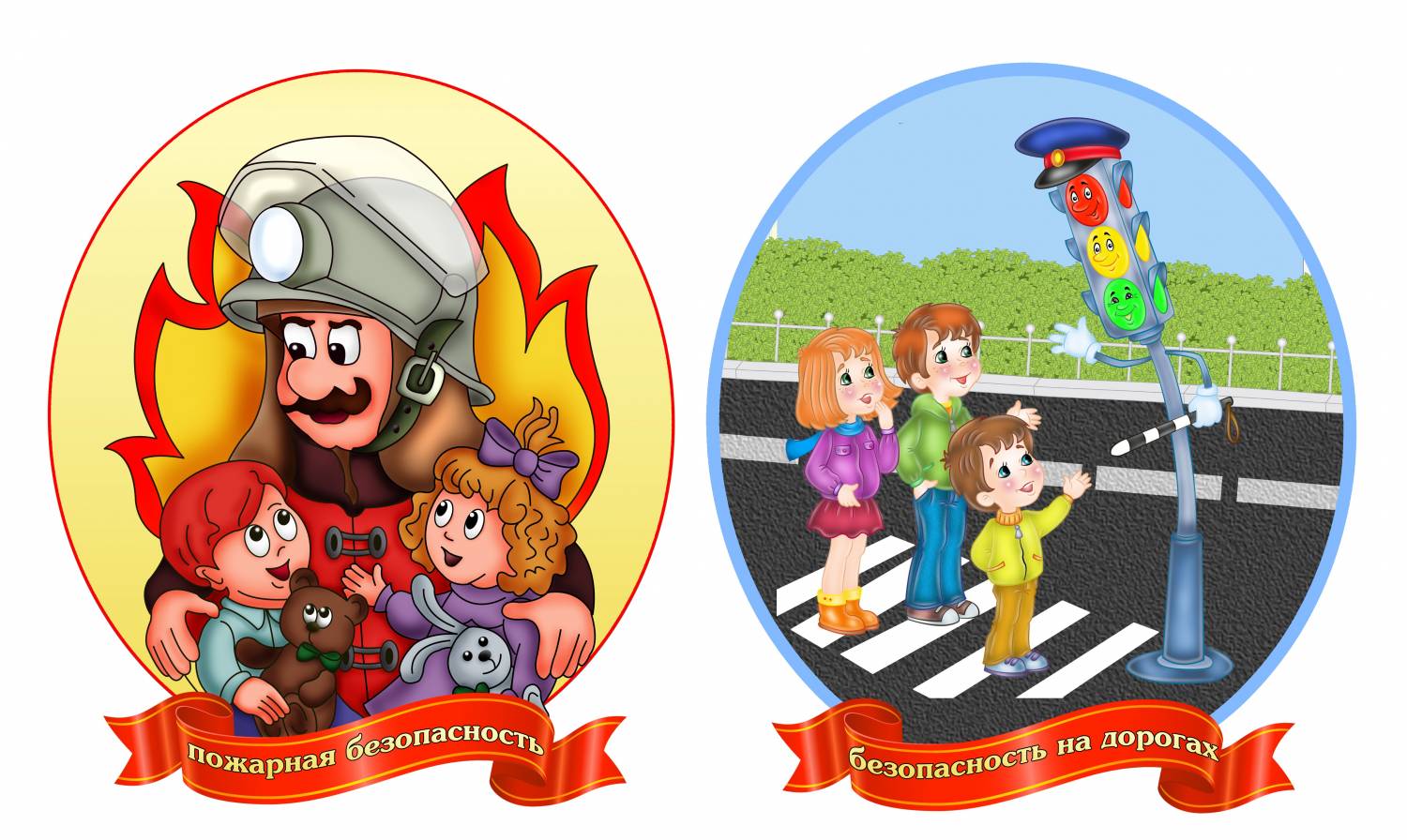 Обучение правилам пожарной безопасности «Искорка»
Автор: Сибгатуллина А.И.
Цель :
Формирование у  воспитанников  навыков осторожного обращения с огнем и  понимания необходимости соблюдения правил пожарной безопасности.
Задачи :
- Дать детям первоначальные сведения о причинах возникновения пожара;
-  Познакомить со свойствами и качествами предметов с точки зрения их пожарной опасности;
-  Дать представления о труде пожарных, их профессиональными действиями;
-   Показать взаимосвязь пожарных подразделений (диспетчер – боевой расчет), служб спасения: «01», «02», «03», «04»;
-   Обучать детей правилам безопасного поведения в случае возникновения пожара: уметь ориентироваться в пространстве помещения группы, квартиры, знать первые действия при пожаре, уметь вызывать службу спасения «01»;
-  Воспитывать желание оказывать взаимопомощь, бережно относиться к своей жизни и здоровью.
Правила пожарной безопасности
Спички – это не игрушка, 
Могут целый дом спалить. 
Если взрослых не послушать, 
Больше негде будет жить!
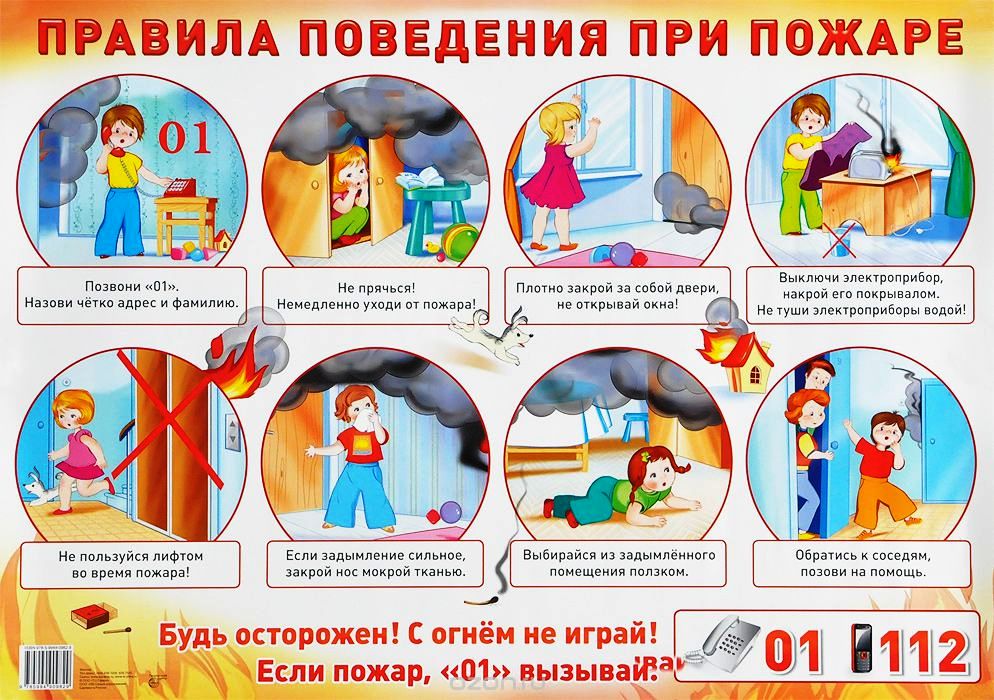 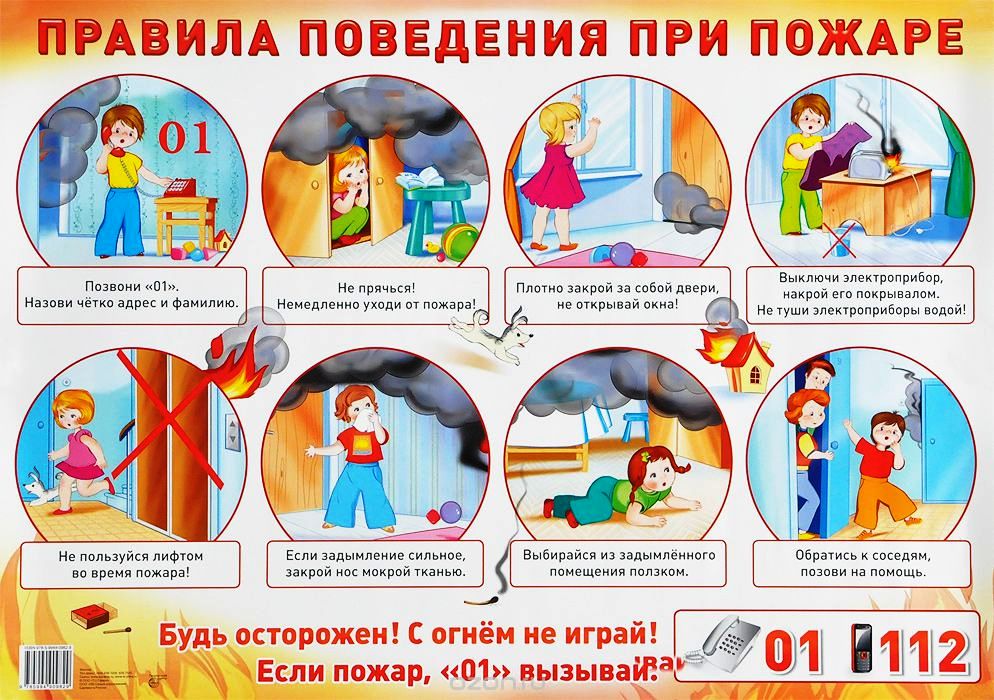 Ребята , помните о том
Что нельзя шутить с огнем !
Кто с огнем неосторожен у того пожар возможен.
Правила поведения при пожаре
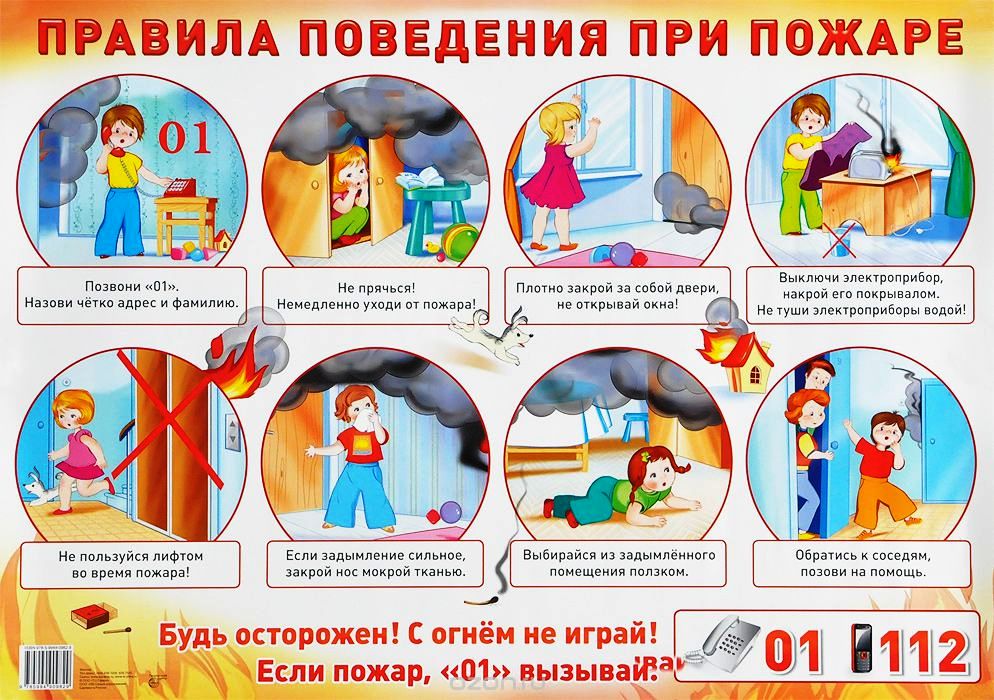 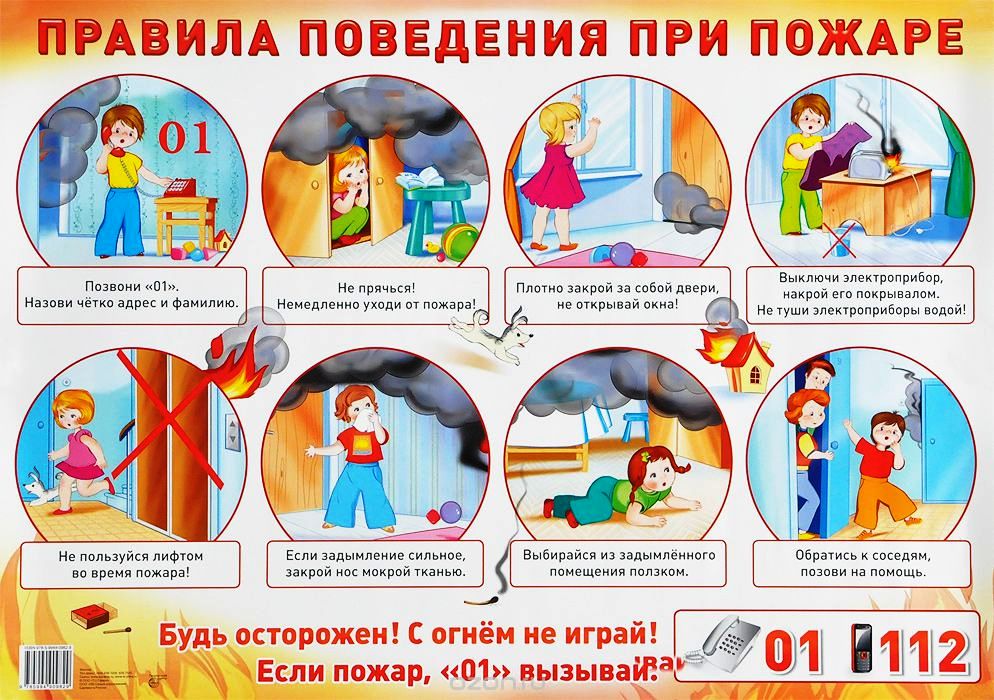 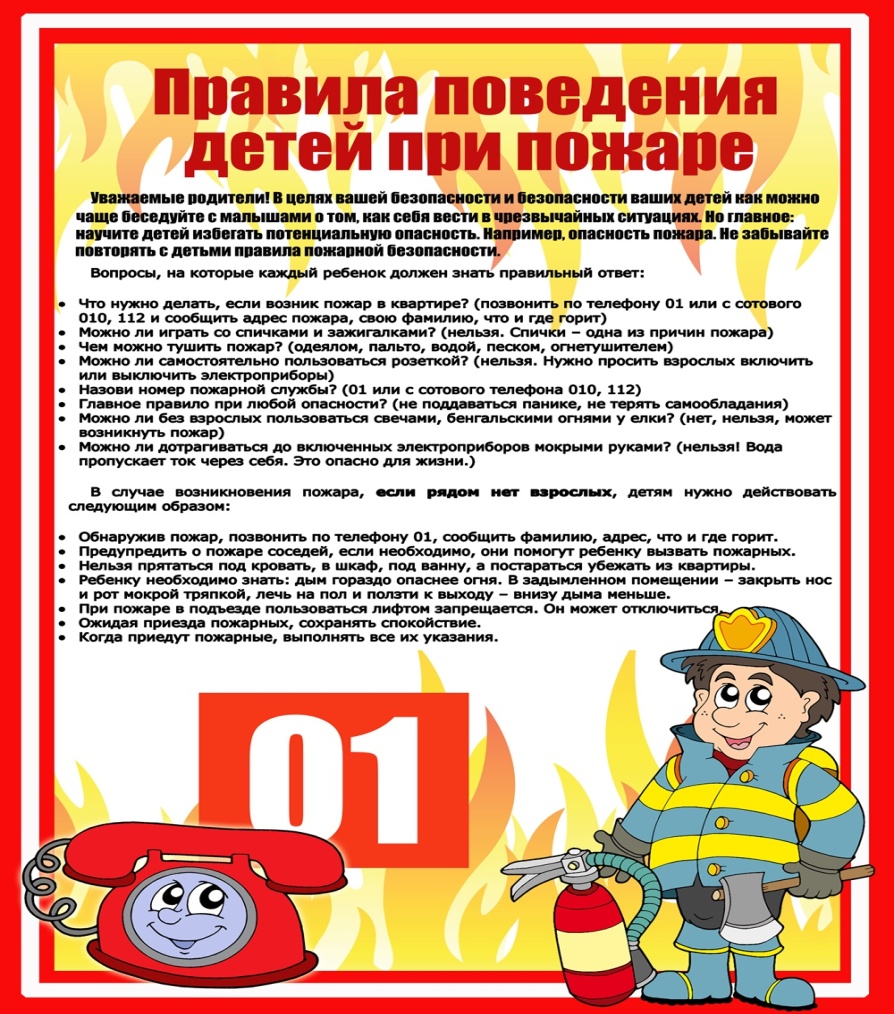 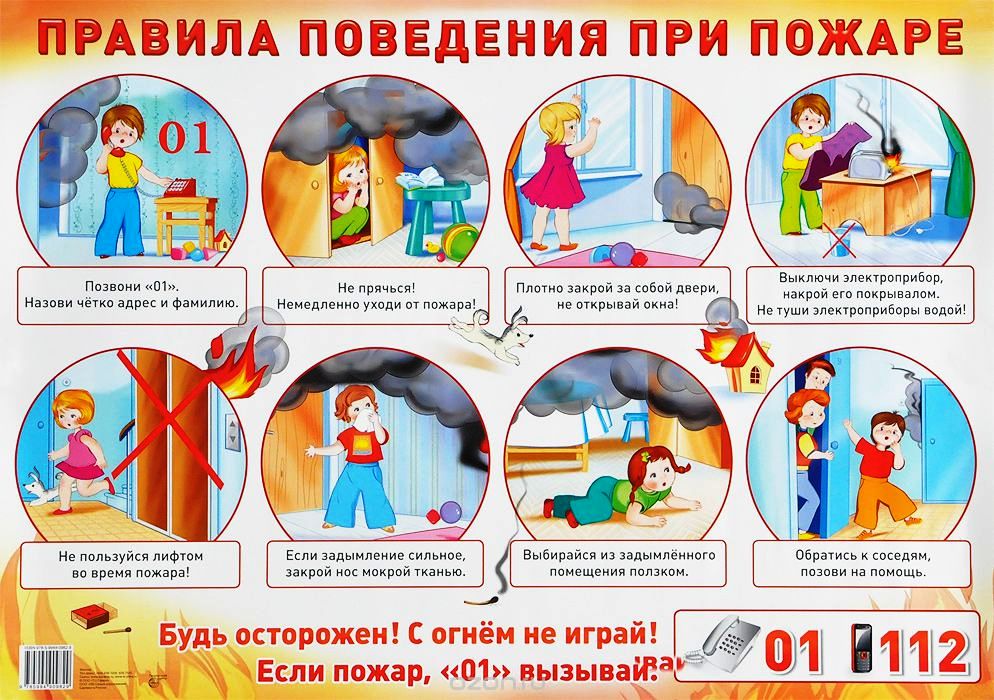 Если не можешь убежать из горящей квартиры, сразу же позвони по телефону «01» и сообщи пожарным точный адрес и номер своей квартиры. После этого позвони соседям и зови их на помощь.
Не прячься! Немедленно уходи от пожара!
Опросник для детей на противопожарную тему
1. Назови свое имя, фамилию, домашний адрес и номер телефона.2. Как вызывать Службу спасения? 3. Перечисли правила обращения с бытовыми электроприборами.4. Назови пожароопасные предметы.5. Отчего может возникнуть пожар?6. Перечисли правила поведения при пожаре.7. Назови правила пожарной безопасности.8. Кто помогает людям при пожаре? Расскажи о работе пожарных.
Знайте и соблюдайте правила пожарной безопасности!!!